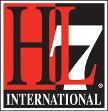 To join the meeting:

Phone Number: +1 770-657-9270Participant Passcode: 943377 
WebEx link for Sept to december:
Care Plan (CP) Team Meeting 60 minutes
André Boudreau (a.boudreau@boroan.ca)
Laura Heermann Langford (Laura.Heermann@imail.org)
Stephen Chu (stephen.chu@nehta.gov.au)

2011-11-23
Care Plan wiki: http://wiki.hl7.org/index.php?title=Care_Plan_Initiative_project_2011
HL7 Patient Care Work Group
Agenda for Nov 23
Home Care Storyboard review – Andre’
Acute Care Storyboard review - Stephen
Participants- Meetg of 2011-11-23 p1
Participants- Meetg of 2011-09-28 p2
Home Care Storyboard
Homecare
Story board reviewed by group of Canadian clinicians today.  5 MDs, 3 RNs, 1 Pharmacist, 1 Physiotherapist 
Next Steps
Andre to update and distribute to the list next week and post on the wiki.  
Review storyboard 
Clinically correct?
Complete definitions and examples in Table 2. 
Continued review in Canadian provinces scheduled for over the next few weeks.  
Laura and Stephen will send out to their respective countries for review once posted on the HL7 Care plan initiative wiki site.
Acute Care Storyboard
Chronic Care  SB
Review of progress of storyboard so far
Next steps
Stephen to update and distribute to the list next week and post on the wiki.
Update actor names to match HL7 list of actor names
Consider and provide suggestion(s) on how the differences between ancillary care givers can be highlighted. 
Call out where post condition summaries are sent to other ancillary caregivers and not just the primary care provider.  
Other team members of this initiative to review the storyboard and provide feedback.
Need to call out references to data/information created/reviewed throughout scenario and incorporate into an appendix “B” with concepts, definitions and examples.
Agenda for Dec 7
Review and provide feedback for Pediatric/Immunization Storyboard
Review and provide feedback for Perinatology Storyboard
Future Agenda Items
Final review of Perinatology SB (Laura)
Clinical validation of storyboards in October (André) – in progress
Perinatology
Home Care (3 home care nurses in Canada recruited)
Other storyboards
Chronic care (Stephen)
Pediatric/Immunization
Roadmap for Oct to Dec. (André)
Decide on future meetings and roles
Every 2 weeks as in the summer
If time permits: Storyboard document introduction (Andre)
Purpose, scope, guidelines, structure, quality criteria